General Data Protection Regulation
What your school leadership needs to know
The
Timeframe
Effects personal data of all EU citizens
Ramifications of non compliance
Appoint a GDPR
Champion
Starting point:
Review, audit & report
Plan & provision for resources and time
NEW Appointment
Data Protection Officer
more >
GDPR becomes law on
25th May 2018

It comprises of:
99 ‘articles’
173 ‘recitals’
Replaces existing data protection laws in every 
EU country with one harmonious regulation.

Applies to any organisation in the world that processes EU citizens personal data.
Fines up to €20 million or 4% of annual revenue.

Enforcement will be pro-active though fines are a last resort.
Appoint someone to lead the project and understand what the GDPR is.

Do not underestimate the time commitment.
Start by understanding the scope of work required.

It could be weeks or months depending on the size of your school and how advanced your data management is.
With a review or audit, develop a plan and adequate resources to reach full compliance before May 2018.
Requirement to appoint a Data Protection Officer.

DPO duties can be given to an existing member of staff or contracted in.
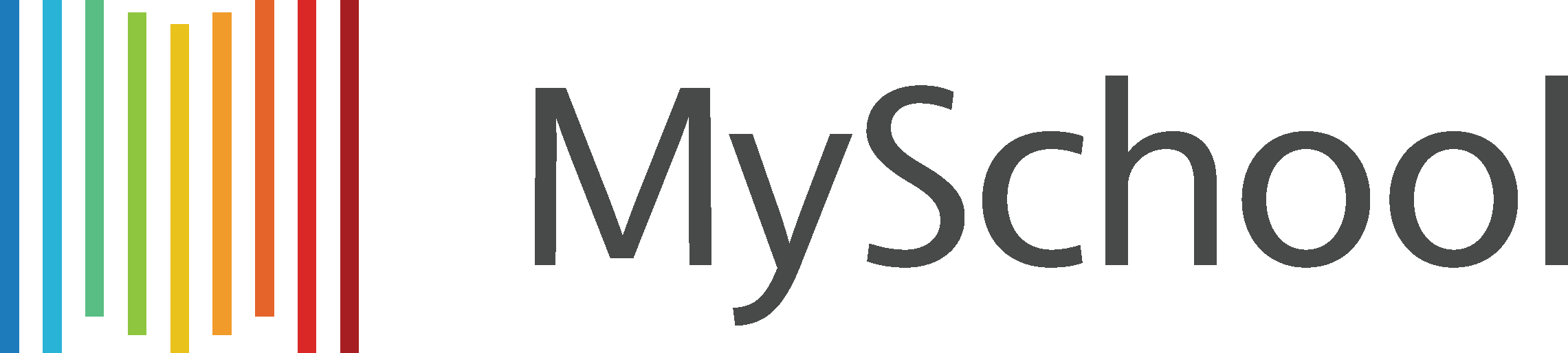 Brought to you by
GDPR updates
GDPR blog
V 1.0
12 steps to take now:
Awareness 
You should make sure that decision makers and key people in your organisation are aware that the law is changing to the GDPR. They need to appreciate the impact this is likely to have.
Individuals’ rights
You should make sure that decision makers and key people in your organisation are aware that the law is changing to the GDPR. They need to appreciate the impact this is likely to have.
Consent 
You should review how you are seeking, obtaining and recording consent and whether you need to make any changes.
Data Protection by Design and Data Protection Impact Assessments 
You should familiarise yourself now with the guidance the ICO has produced on Privacy Impact Assessments and work out how and when to implement them in your organisation.
1
4
7
10
Information you hold 
You should document what personal data you hold, where it came from and who you share it with. You may need to organise an information audit.
Subject access requests 
You should update your procedures and plan how you will handle requests within the new timescales and provide any additional information.
Children 
You should start thinking now about putting systems in place to verify individuals’ ages and to gather parental or guardian consent for the data processing activity
Data Protection Officers 
You should designate someone to take responsibility
for data protection compliance and assess where this
role will sit within your organisation’s structure and
governance arrangements. You should consider
whether you are required to formally designate a
Data Protection Officer.
2
5
8
11
Communicating privacy information 
You should review your current privacy notices and put a plan in place for making any necessary changes in time for GDPR implementation.
Legal basis for processing personal data  
You should look at the various types of data processing you carry out, identify your legal basis for carrying it out and document it.
Data breaches 
You should make sure you have the right procedures in place to detect, report and investigate a personal data breach.
International 
If your organisation operates in more than one EU
member state (ie you carry out cross-border
processing), you should determine your lead data
protection supervisory authority. Article 29 Working
Party guidelines will help you do this.
3
6
9
12
Find the full guide 
‘12 steps to take now’ at the
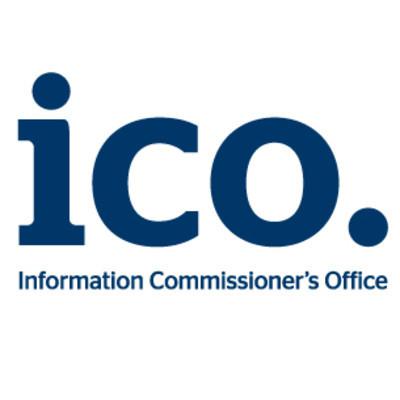 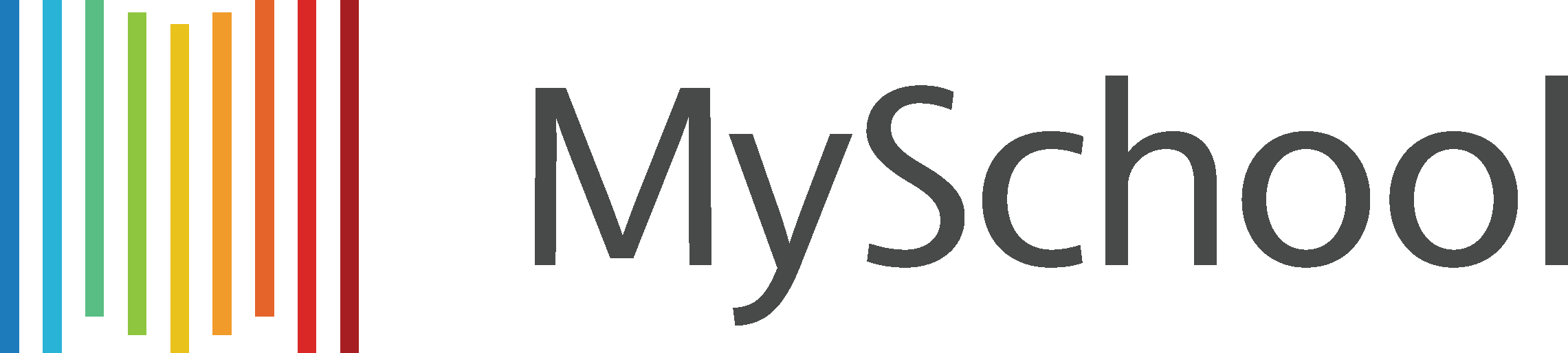 Brought to you by
GDPR updates
GDPR blog
V 1.0